Жан Батист Симеон Шарден
Жан Батист Симеон Шарден ( 1699-1779)
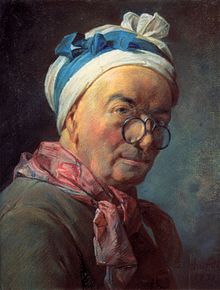 — французский живописец, один из известнейших художников XVIII столетия и один из лучших колористов в истории живописи, прославившийся своими работами в области натюрморта и жанровой живописи.
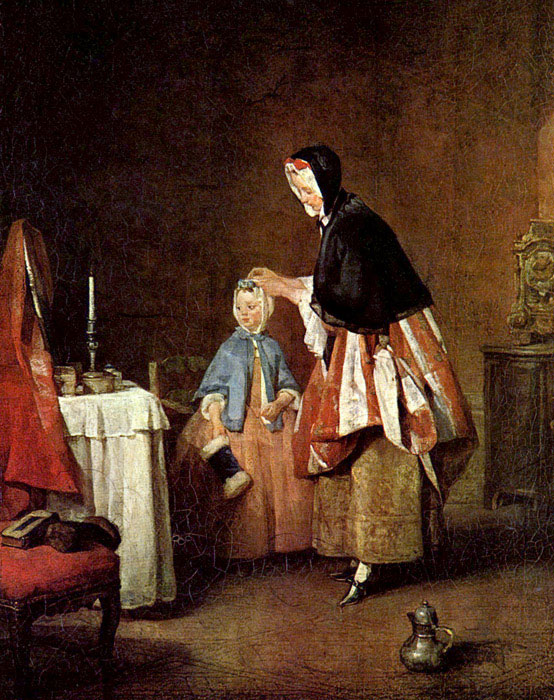 1)Трудолюбивая мать
2) Возвращение с рынка
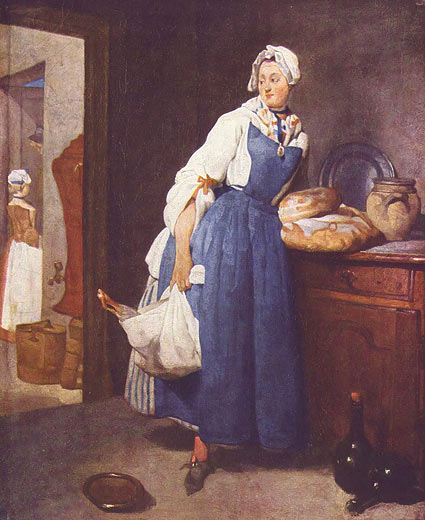 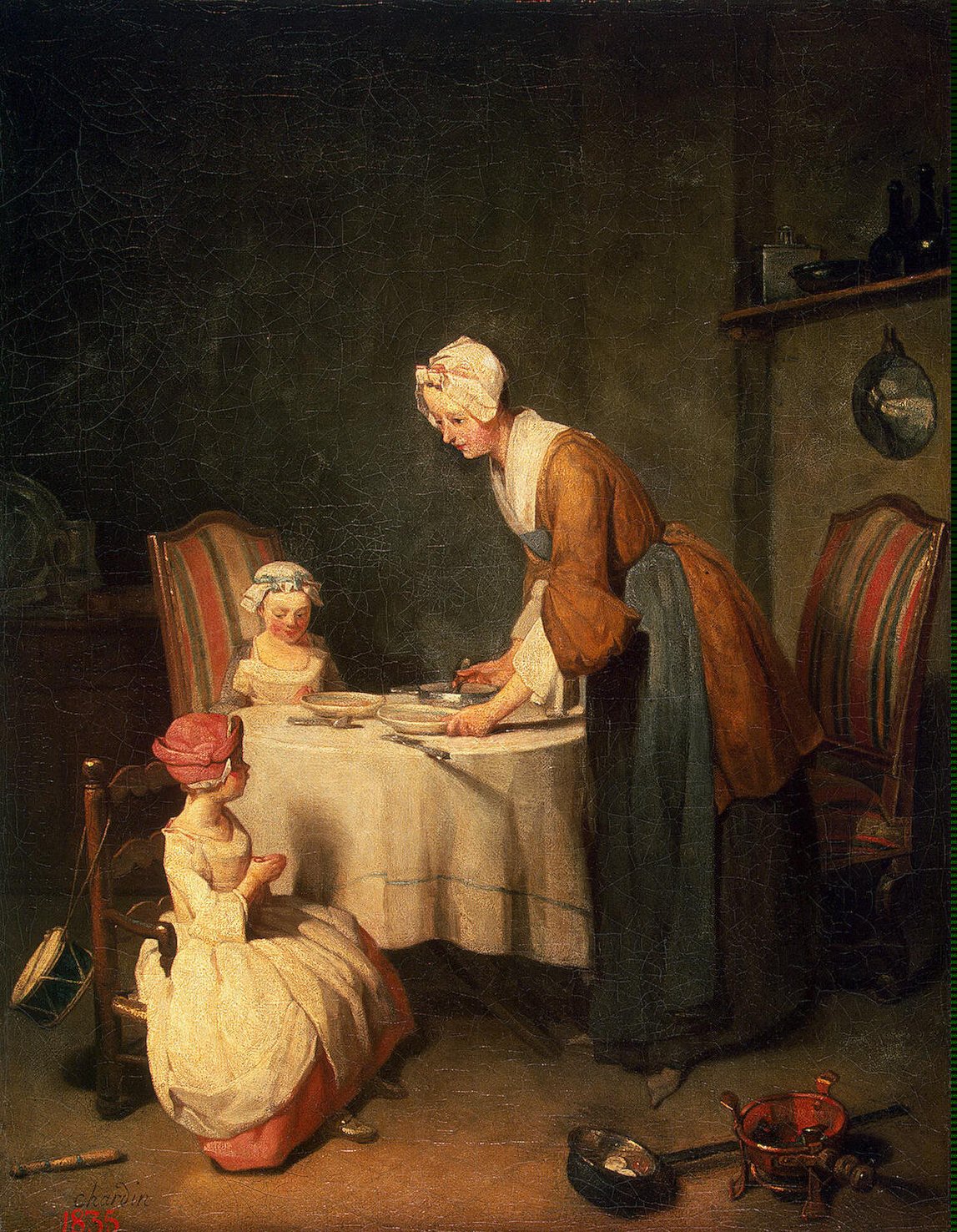 3)Молитва перед обедом
4) Юный рисовальщик
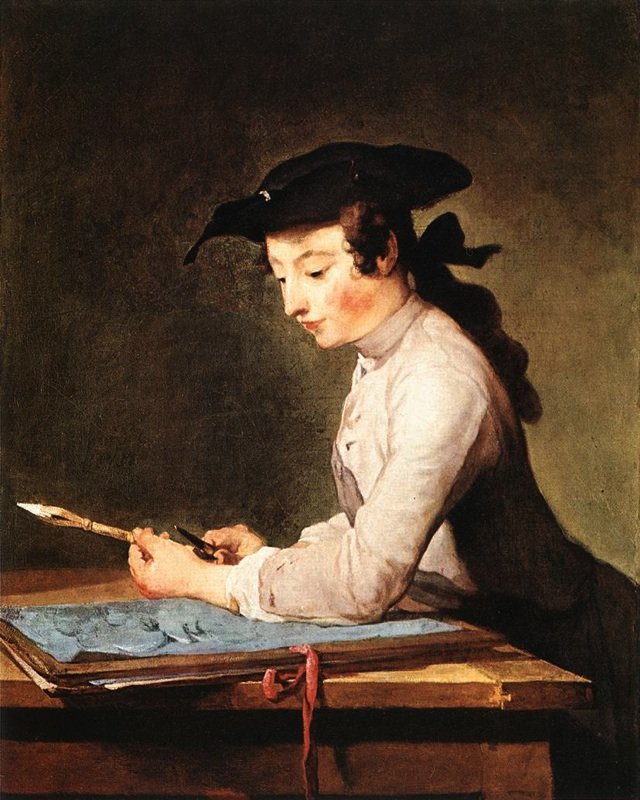 5)Кормилица
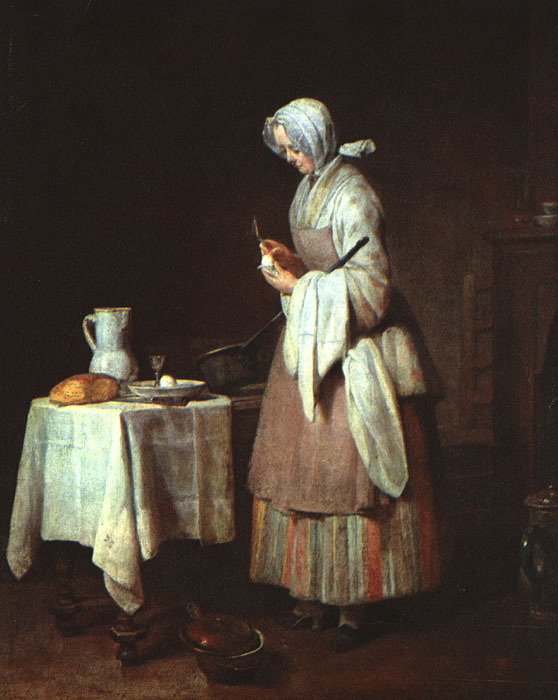 6) Натюрморт с атрибутами искусств
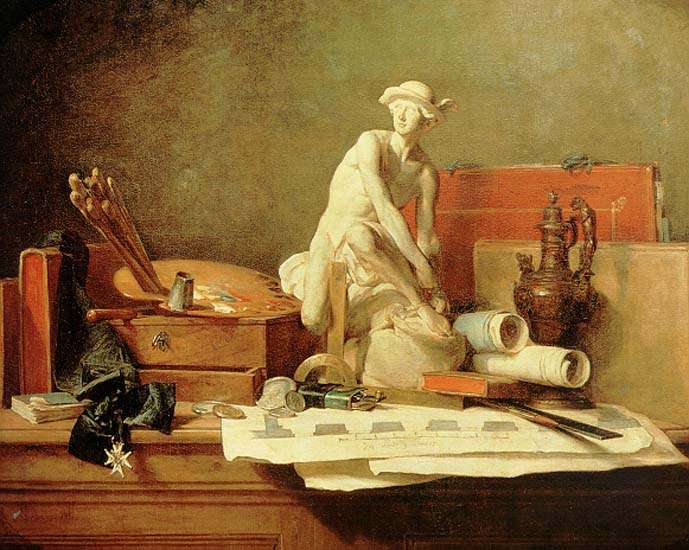 7) Серебряный кубок
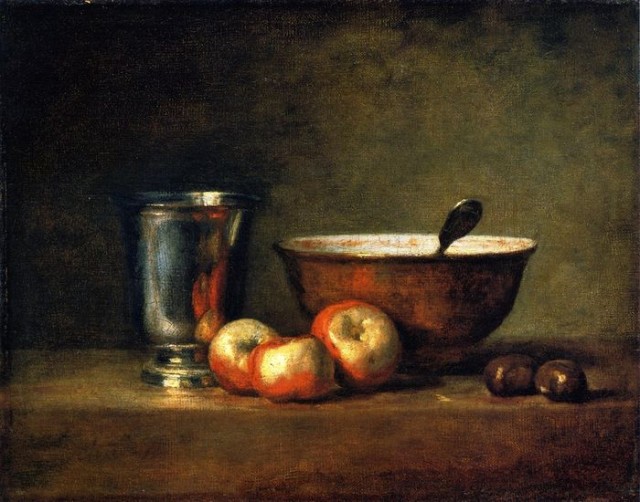 8) Юная учительница
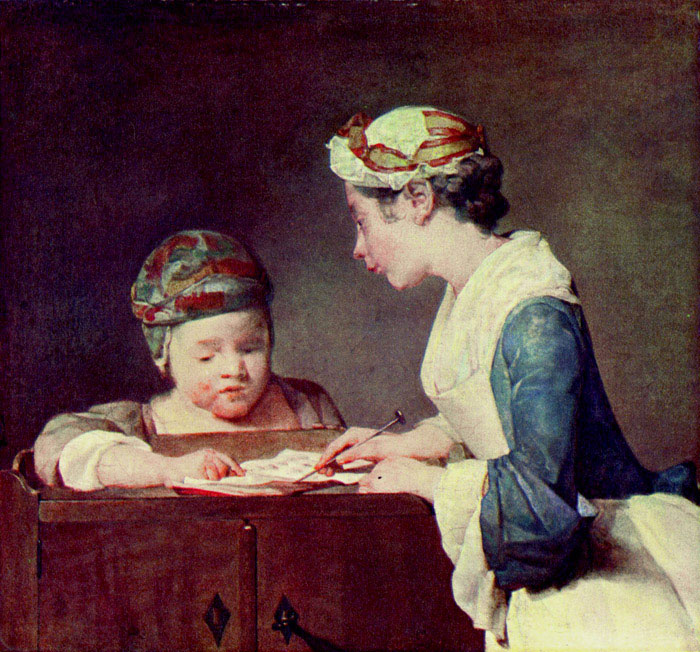 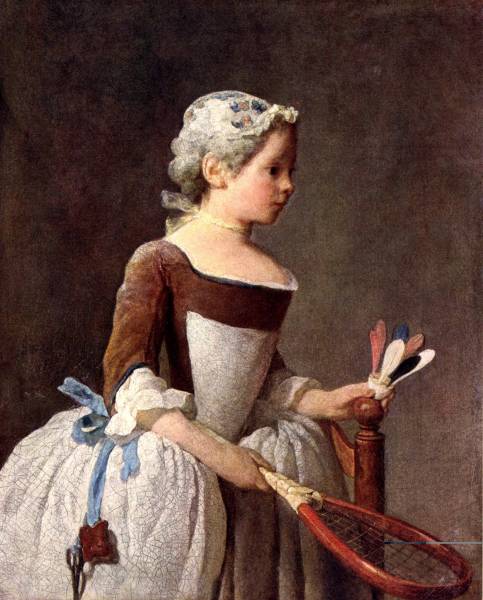 9) Девочка с ракеткой
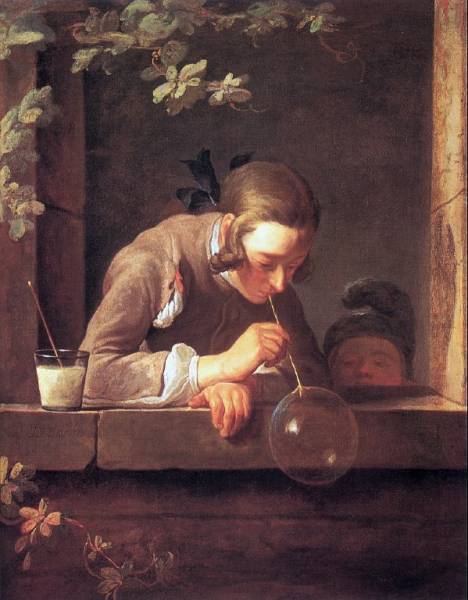 10)Мыльные пузыри
11) Мертвый кролик и охотничьи принадлежности
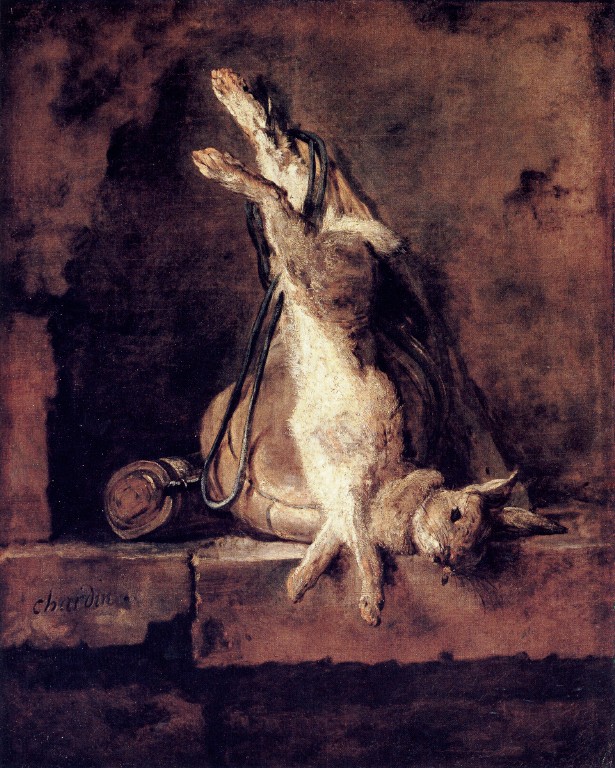 12)Кухарка, моющая посуду
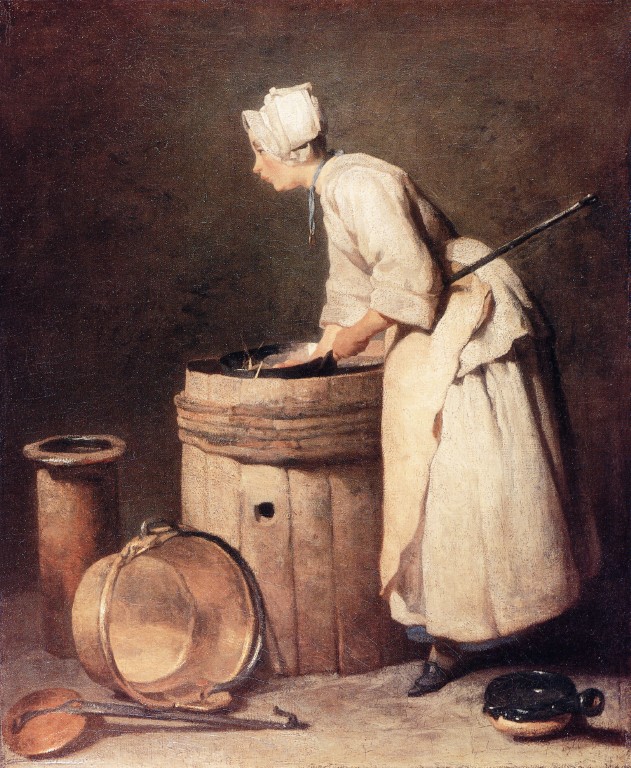 13) Кухарка, чистящая репу
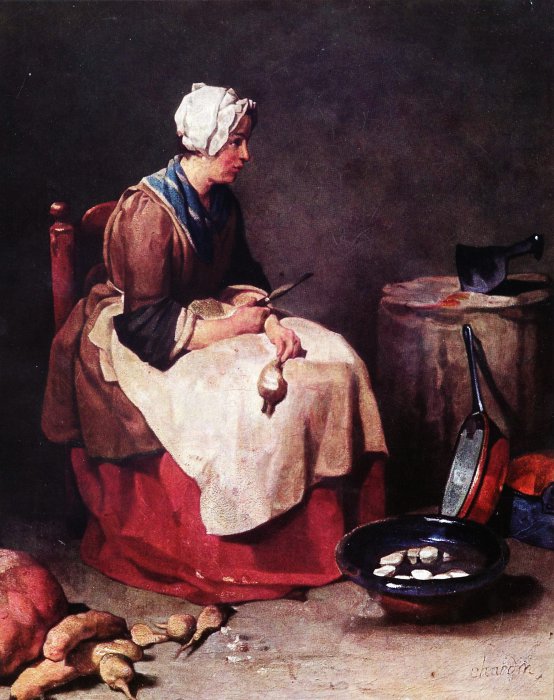 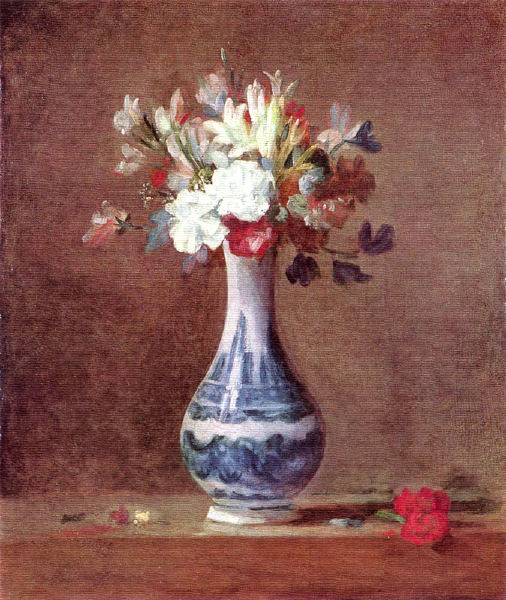 14)Ваза с цветами
15)Большая игра в бильярд
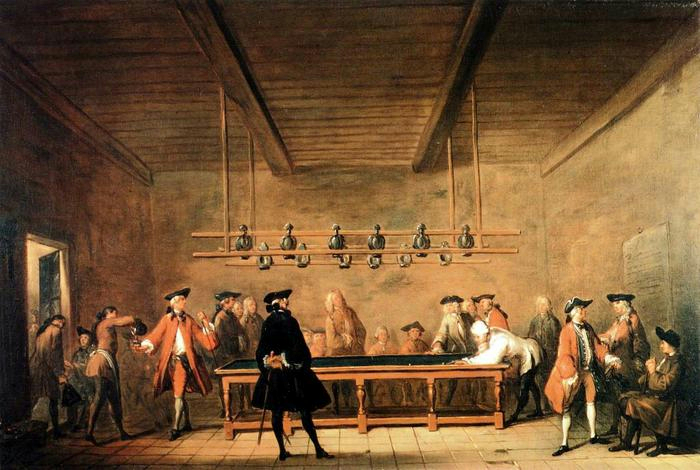 16)Госпожа Шарден
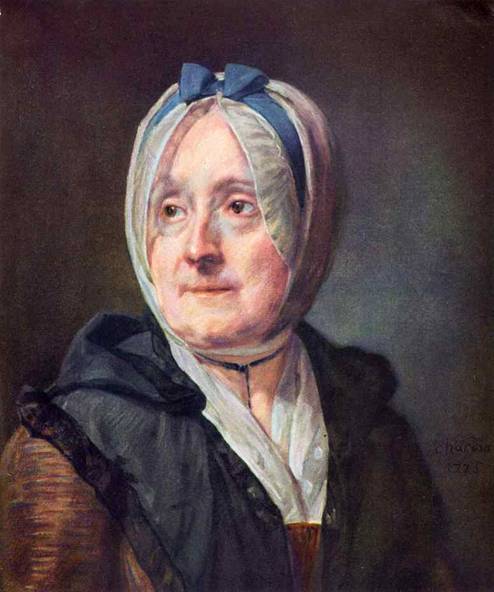 17)Карточный замок
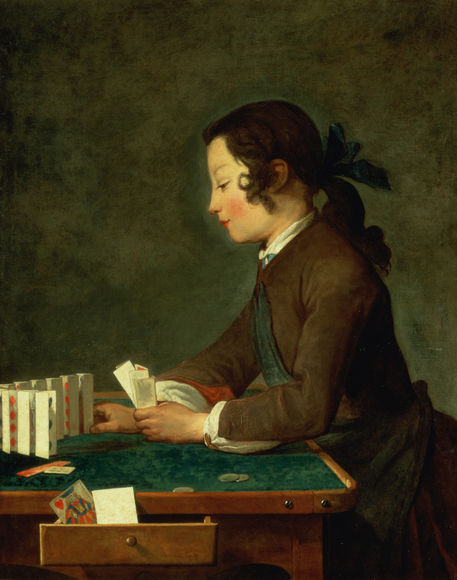 18)Девушка , читающая письмо
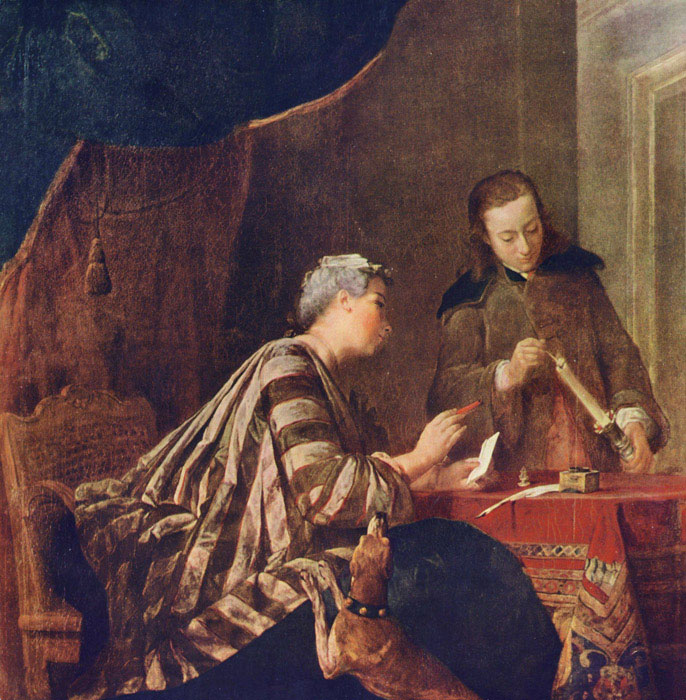 19) Натюрморт с индюком
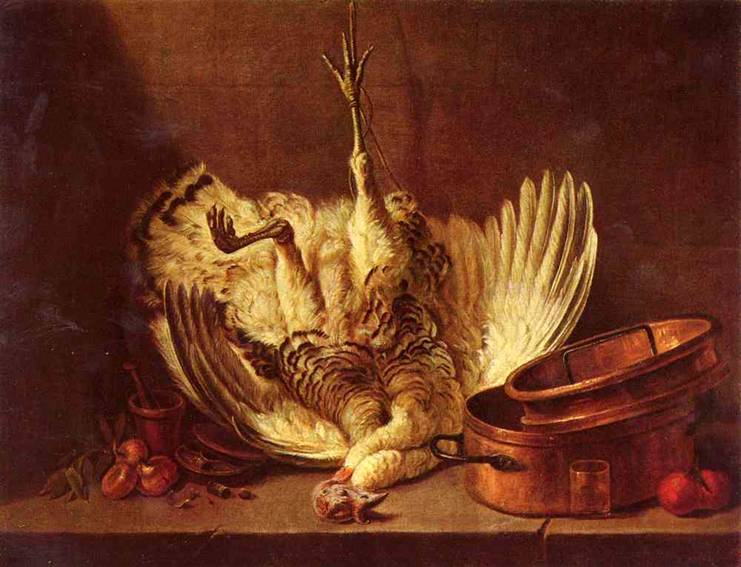 20) Прачки
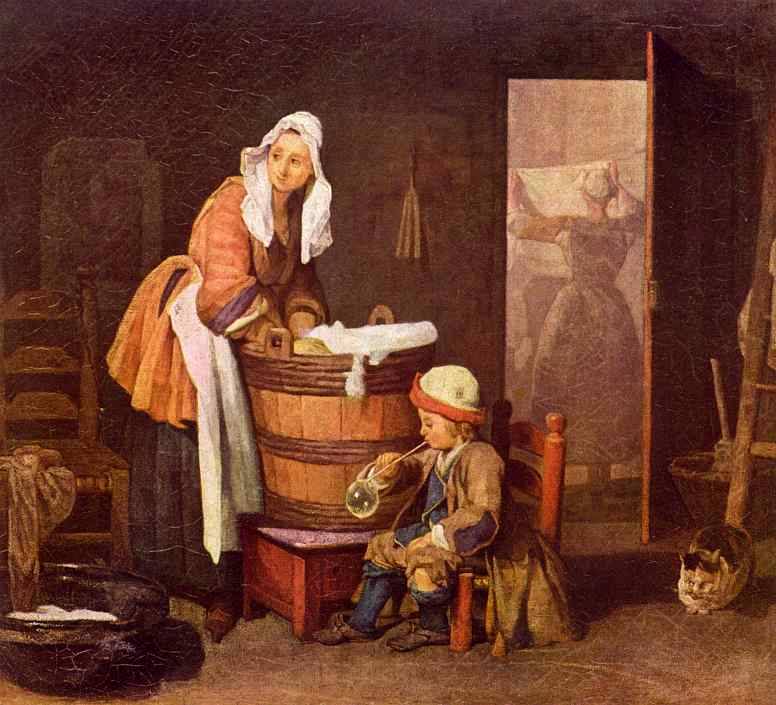 21) Медный бак для воды
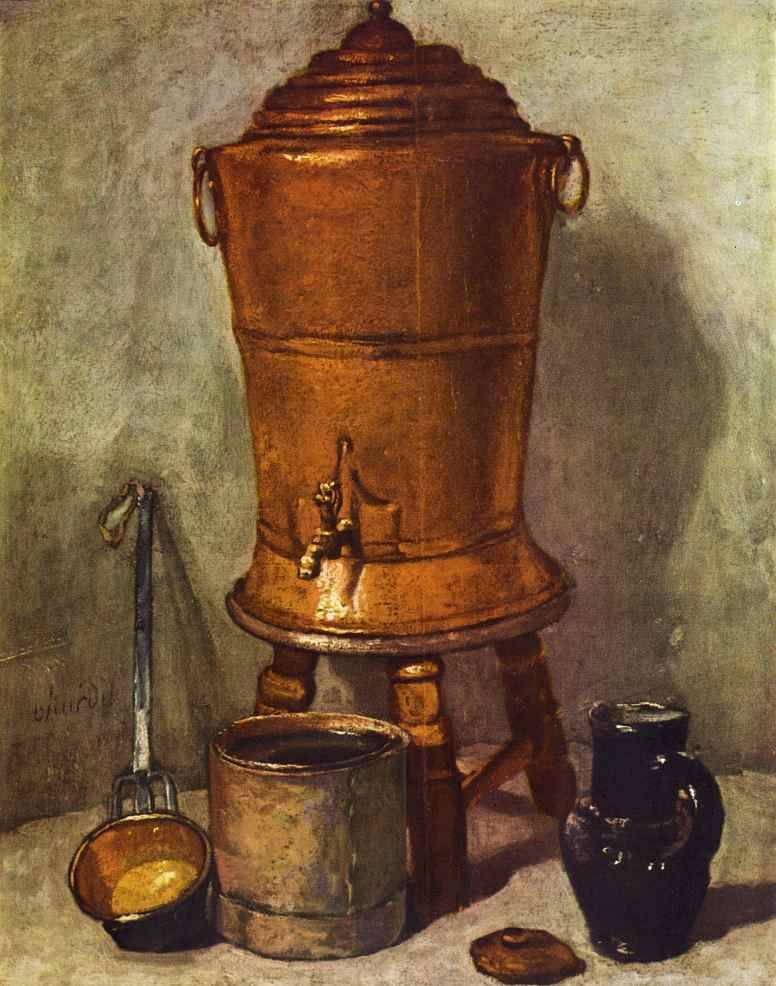 22) Натюрморт
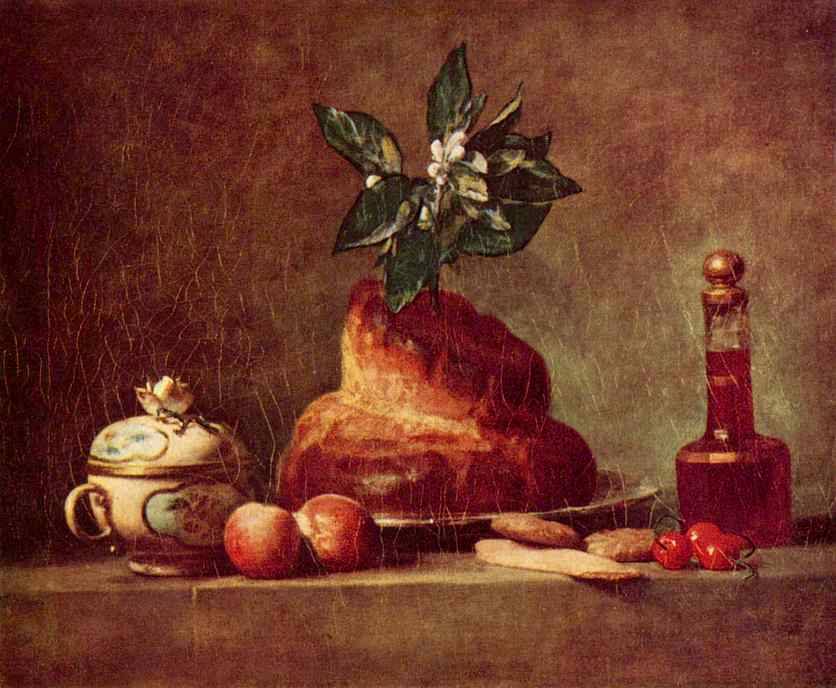 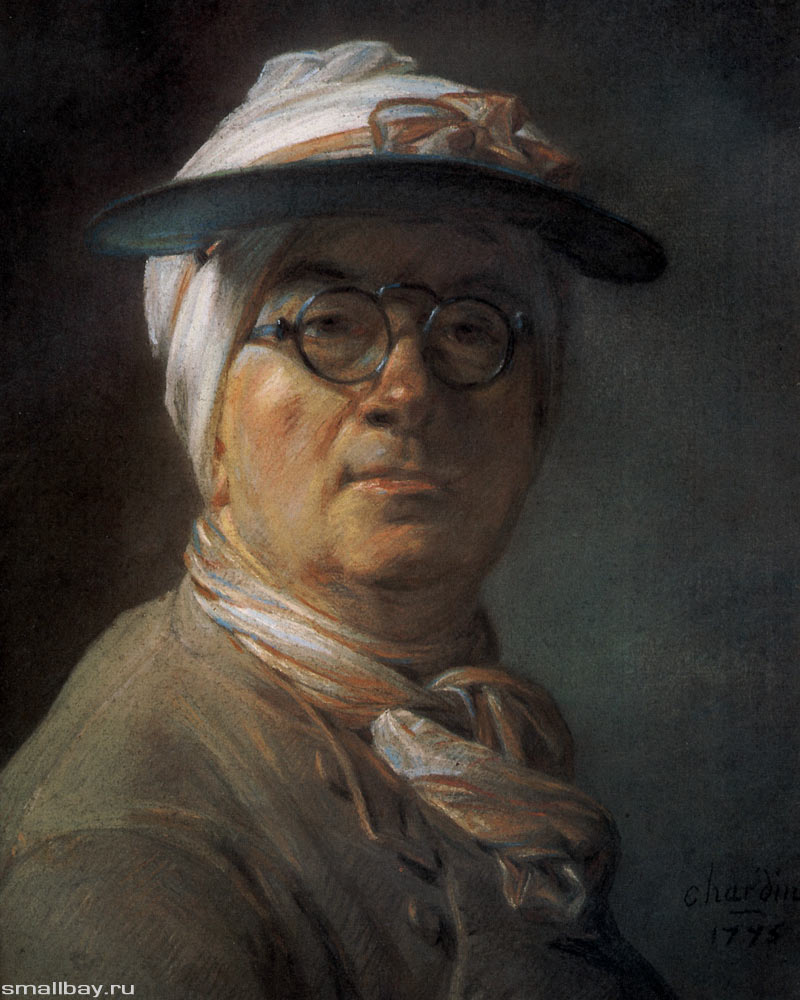 Автопортрет с козырьком